“Do you wish to get well?”
John 5: 1-17
3 Roles To Be Examined
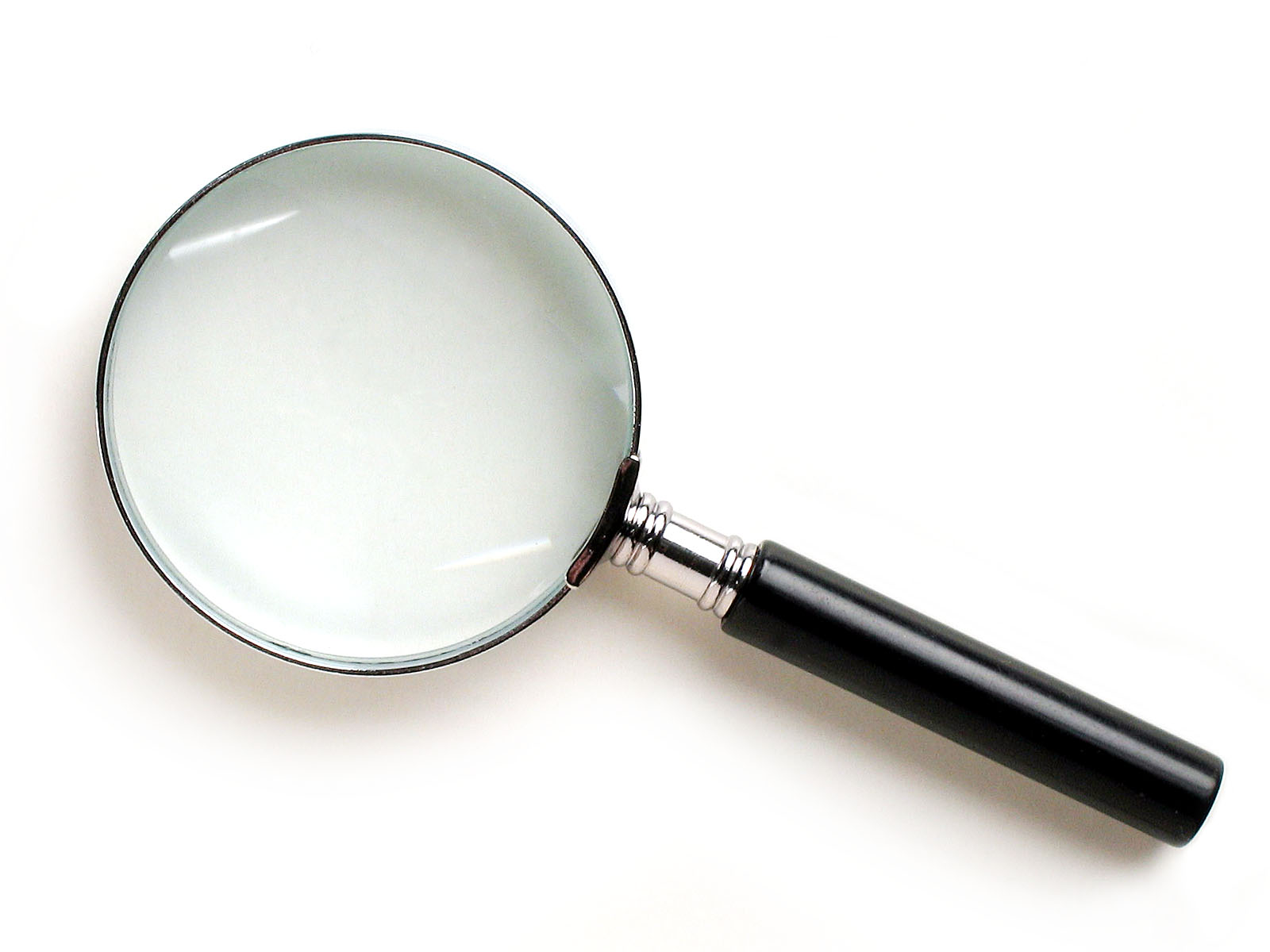 The Man
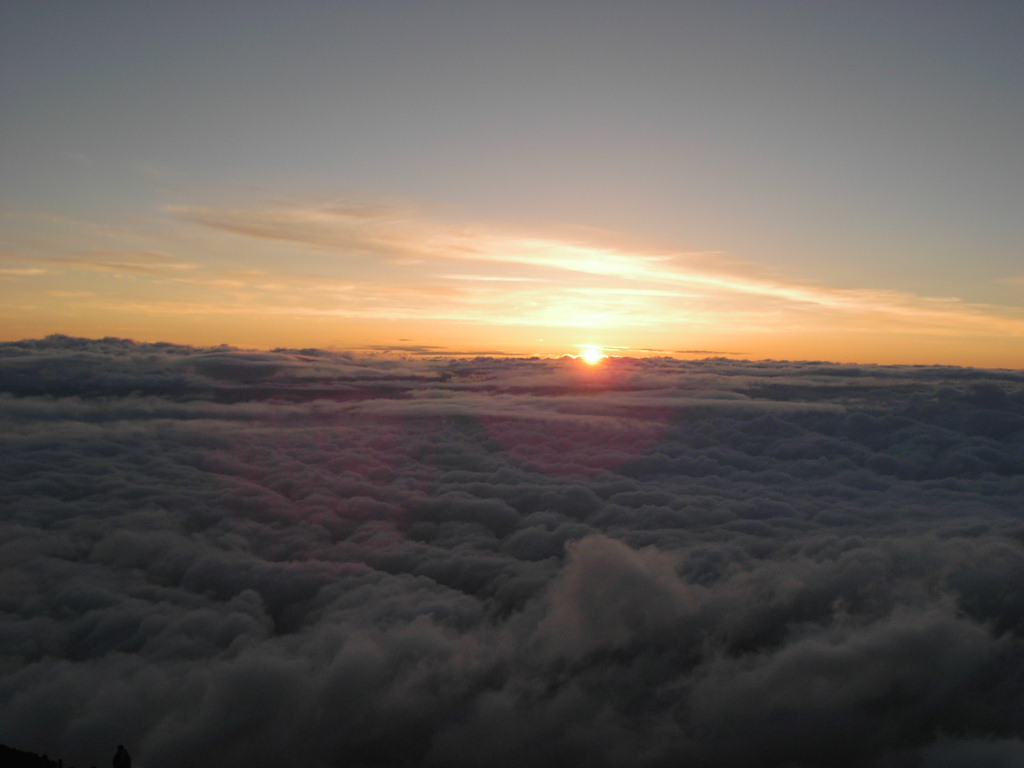 The Man
He was an invalid,a cripple, for 38 years.
He was poor andcouldn’t afford medicinal aide.
This man could NOThave been healed on his own.
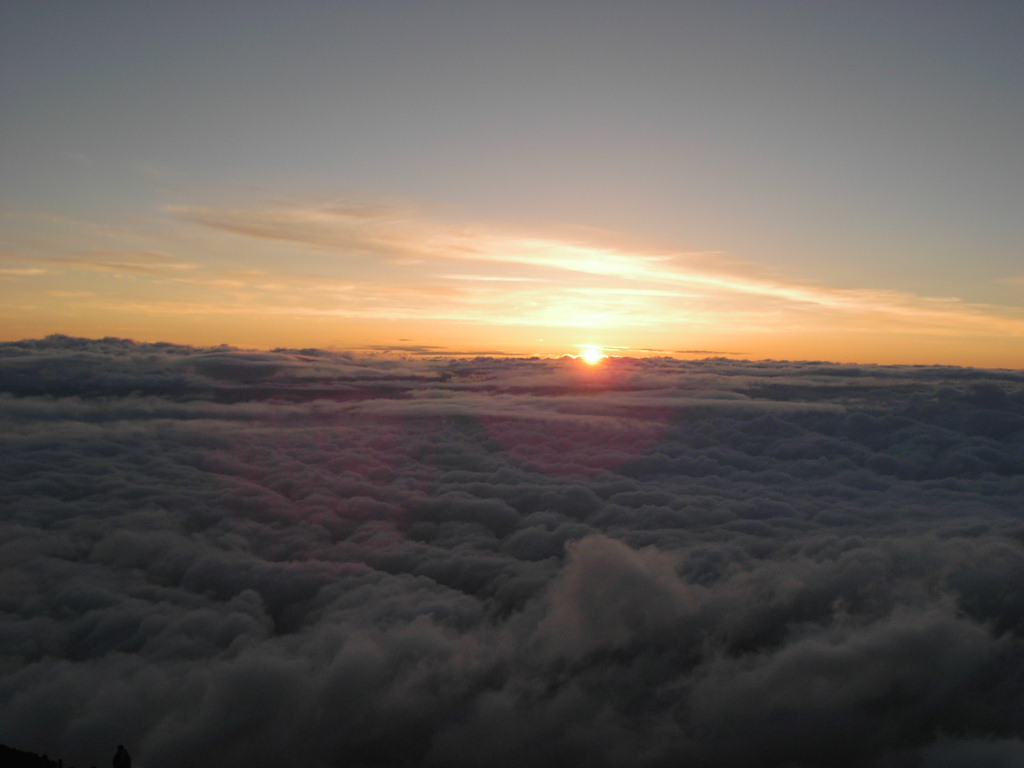 The Man
He was certainly “poor in spirit” due to his condition.
He was able to connect his healing to God’s power.
He was forgiven of his sins by the power of the Son of God
3 Roles To Be Examined
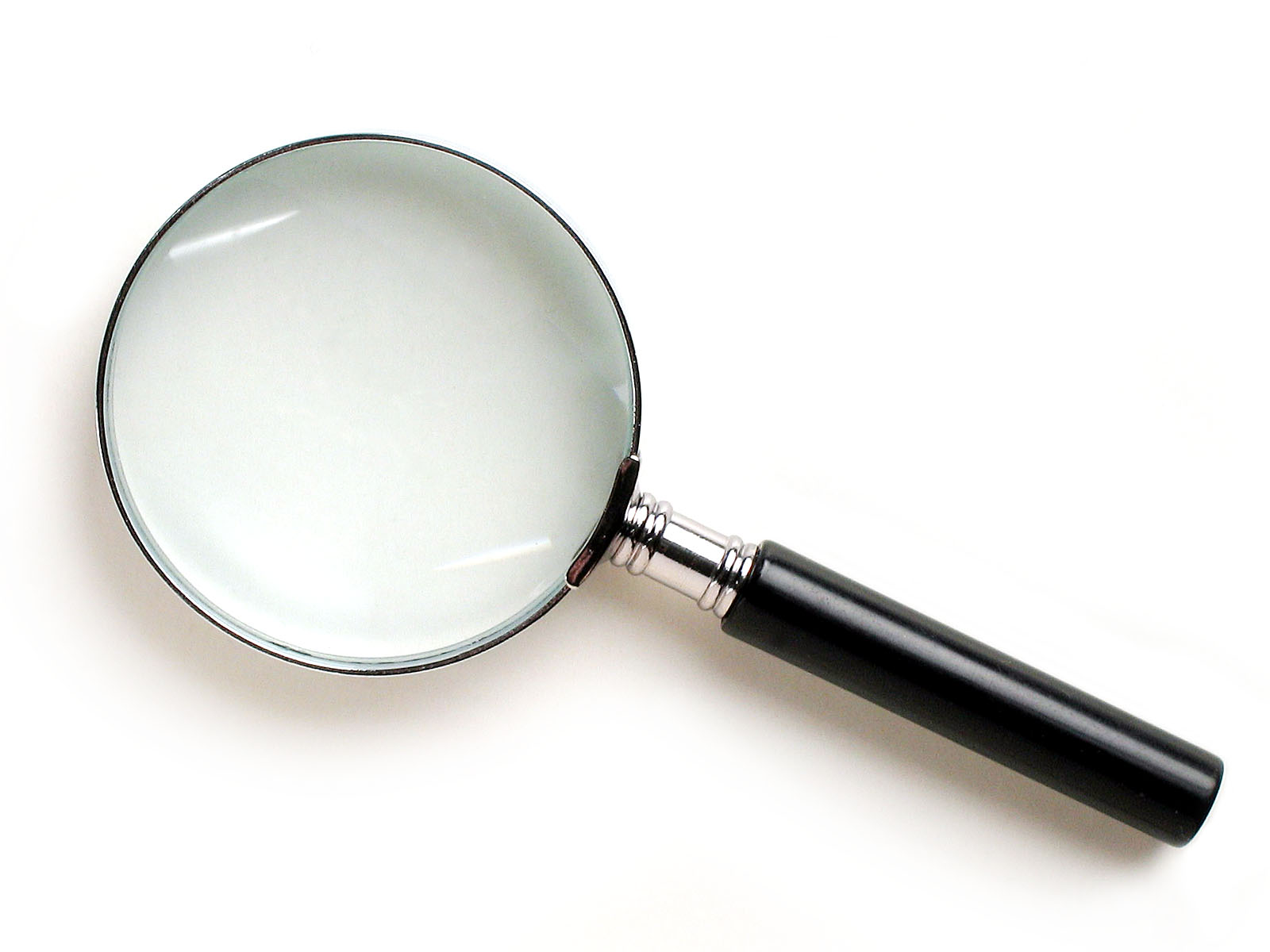 The Man
Jesus Christ
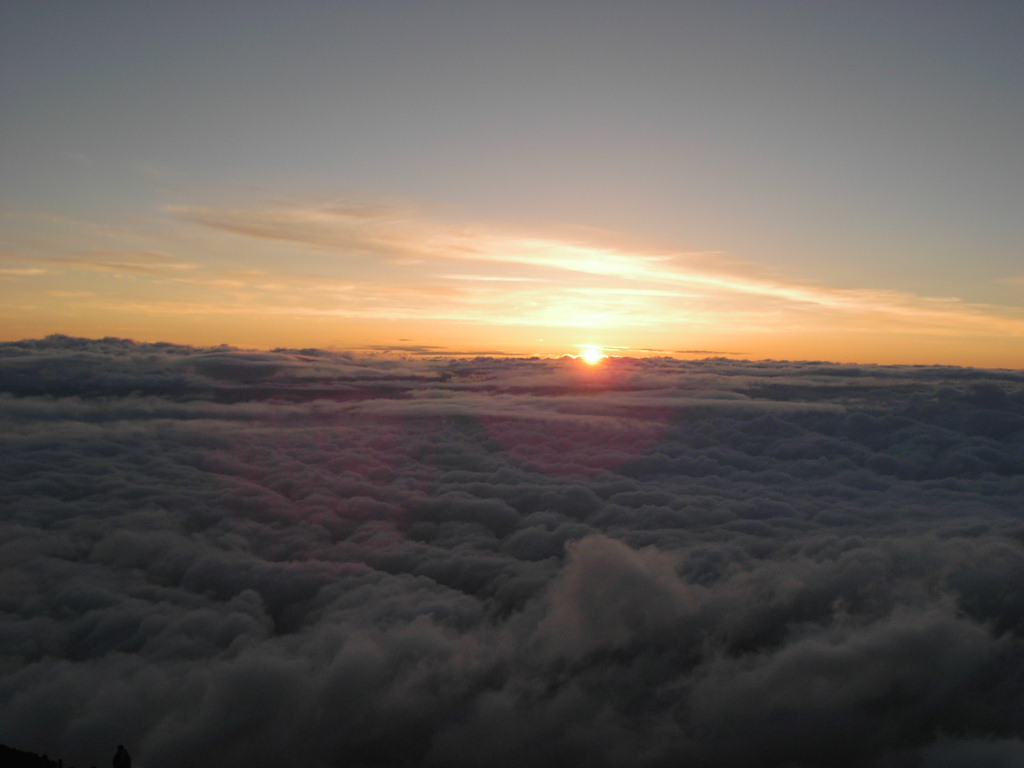 Jesus Christ
Jesus showed compassion
Jesus knew he wanted to get well, why did He ask?
Jesus saw this man’s need for a loving Savior.
3 Roles To Be Examined
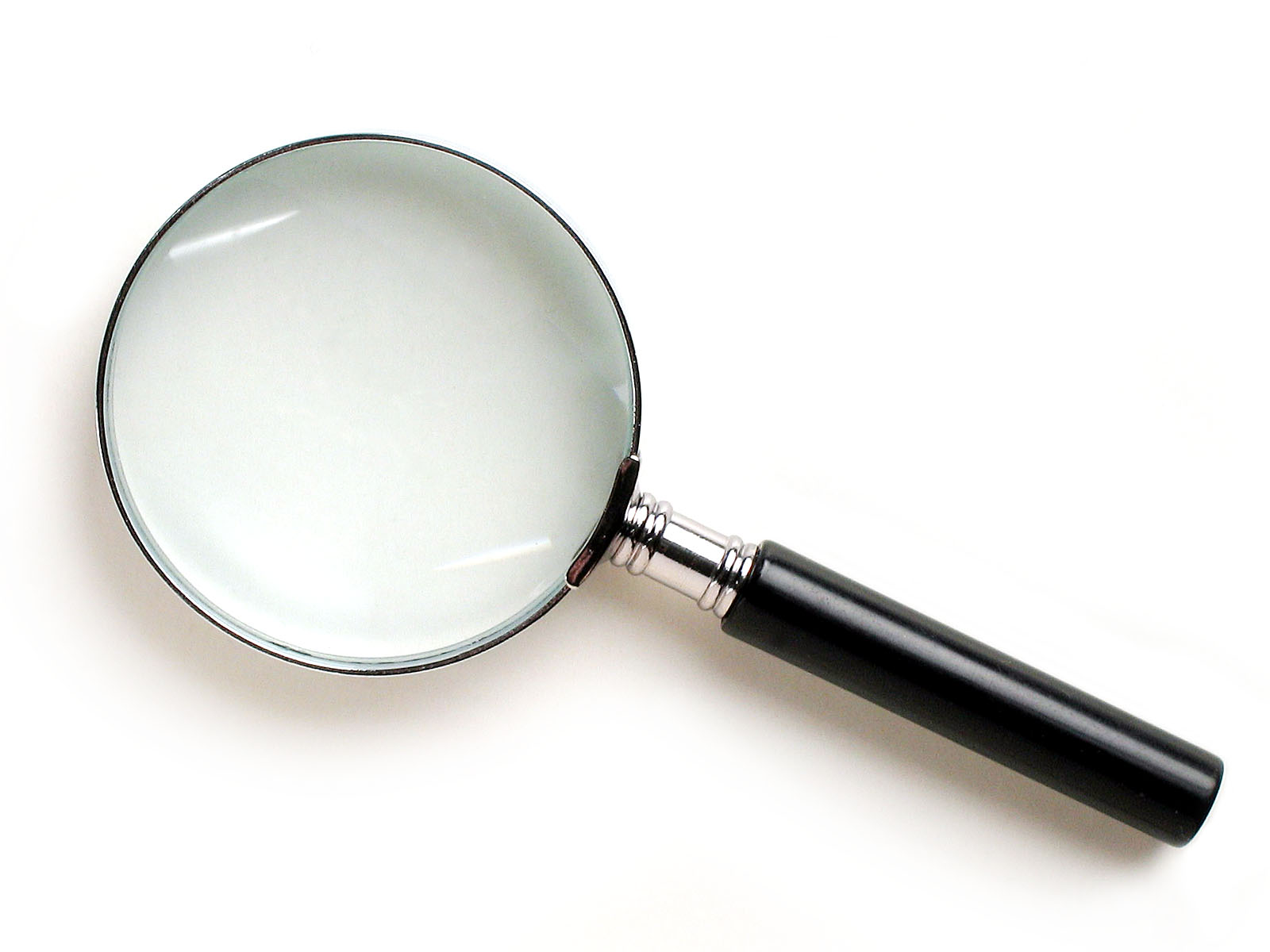 The Man
Jesus Christ
Pharisee’s
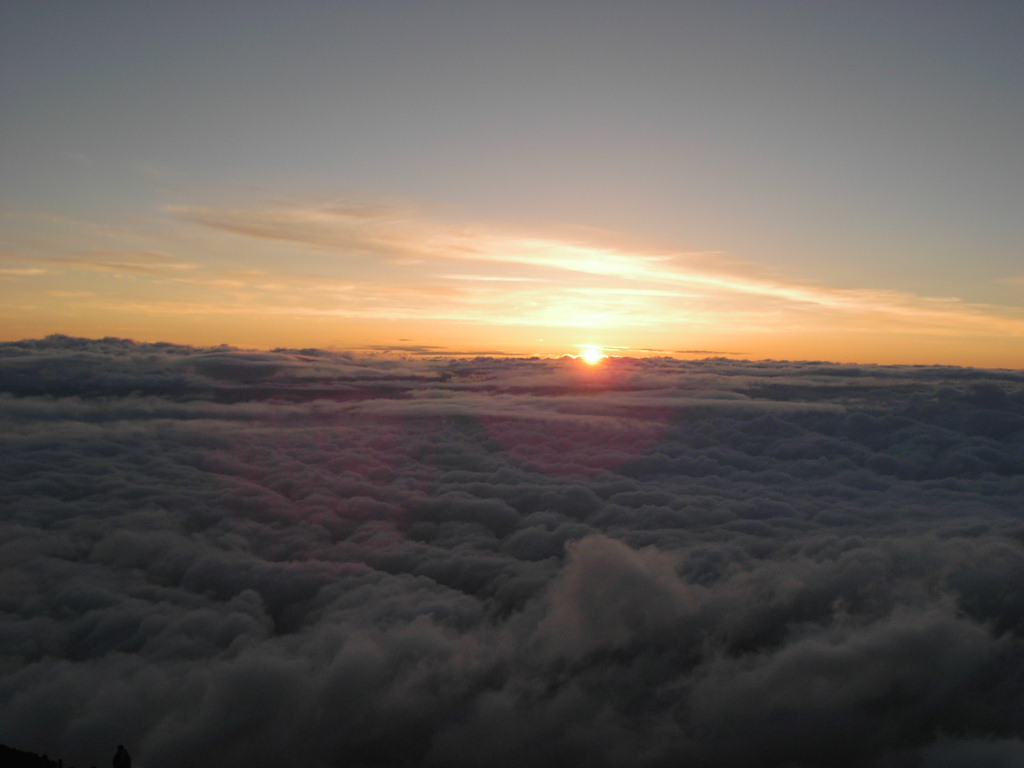 Pharisees
Their focus was diverted
They didn’t want to be made “well”.
Jesus tried to show them how accessible their salvation was.
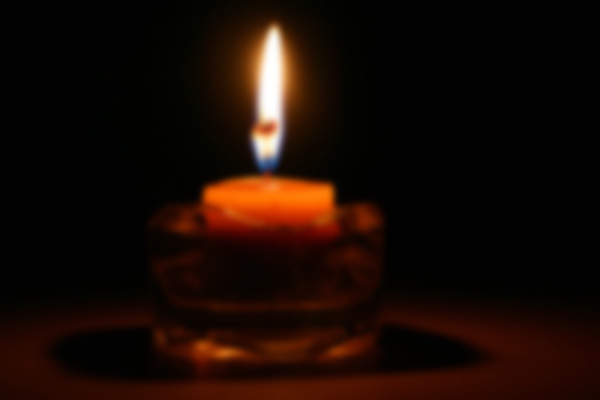 # 1    Do you hate the light?
# 2    Do you understand, only                  	   Jesus can make you well?
# 3   Do you see sin as a “disease”?